ERASMUS +
   Smart Mobility
Relevance
Smart Mobility- Greenhouse Emission
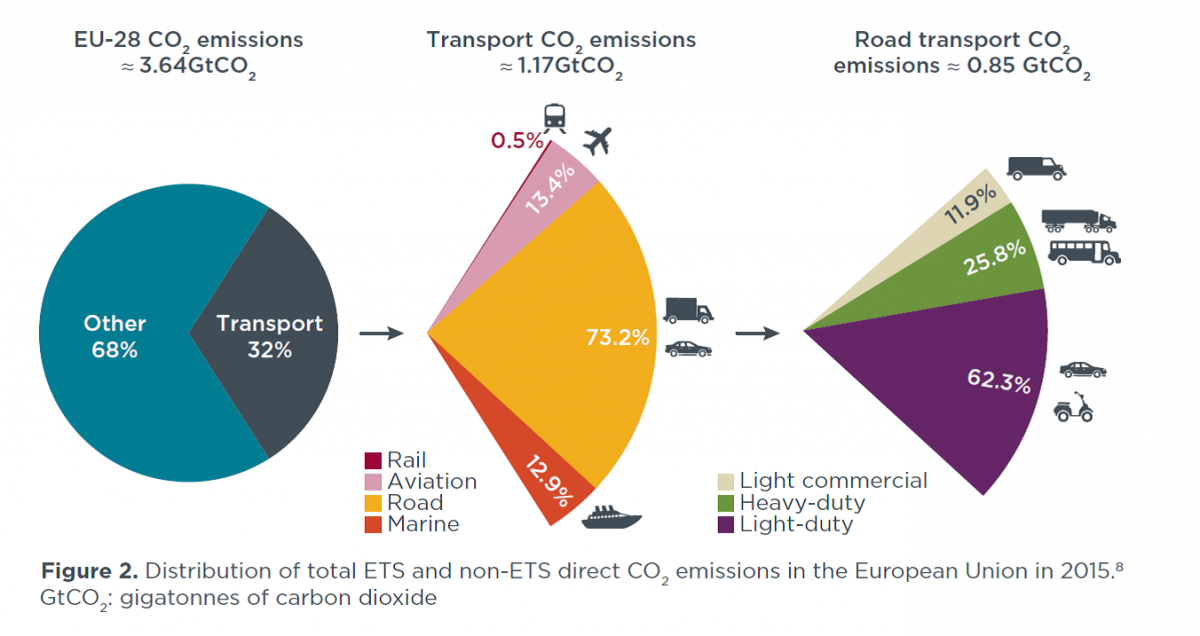 Traffic produces a huge amount of greenhouse gases 

2020: 160 million tons of  CO2 only by traffic
Climate Protection Act
Goal:​
decrease greenhouse emission by 65% till 2045
have zero greenhouse gas emission till 2050
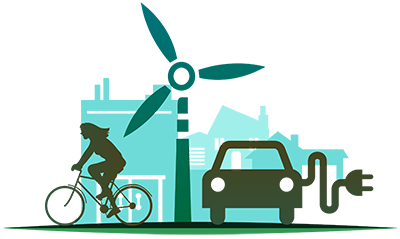 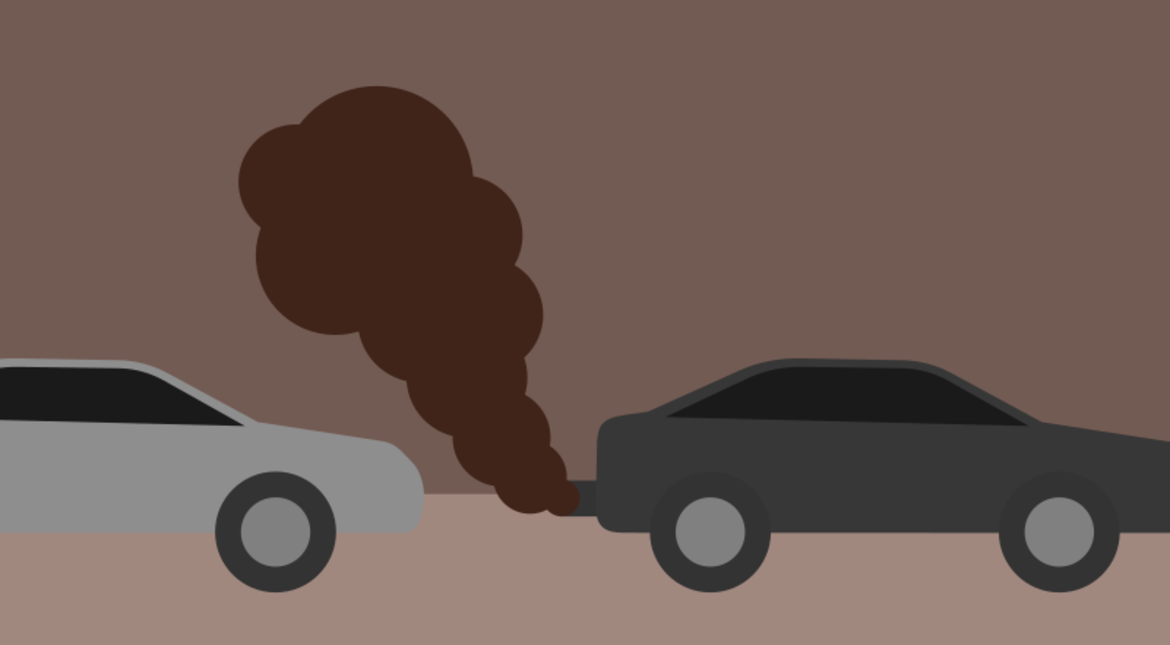 Guide
Overall Concept for:
an environmentally oriented organization 
institutionalization of cross-mode infrastructure financing in Germany
GUIDE:
currently in its planning phase
build on three pillars
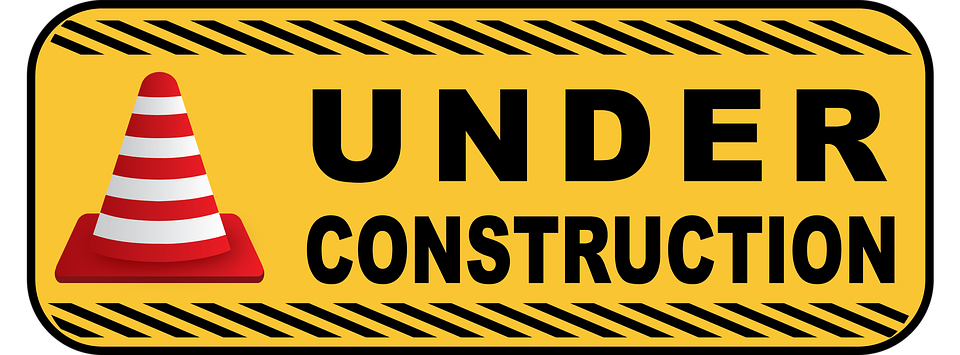 The Pillars
First Pillar
To create a nationwide transport infrastructure association, which is to be responsible for cross-traffic planning of road, rail and water infrastructure.
Second Pillar
Consistent user funding for 
the maintenance of the transport infrastructure.
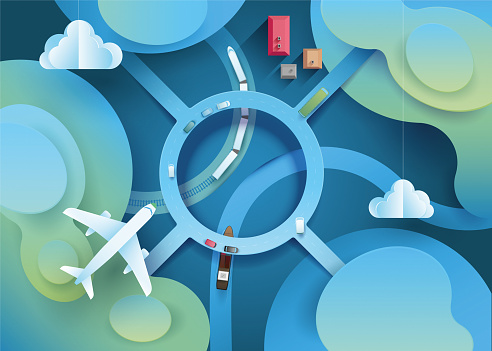 Third Pillar
External environmental costs arising from emissions will be internalized. 
The users of motorways, railways and waterways are supposed to be charged.
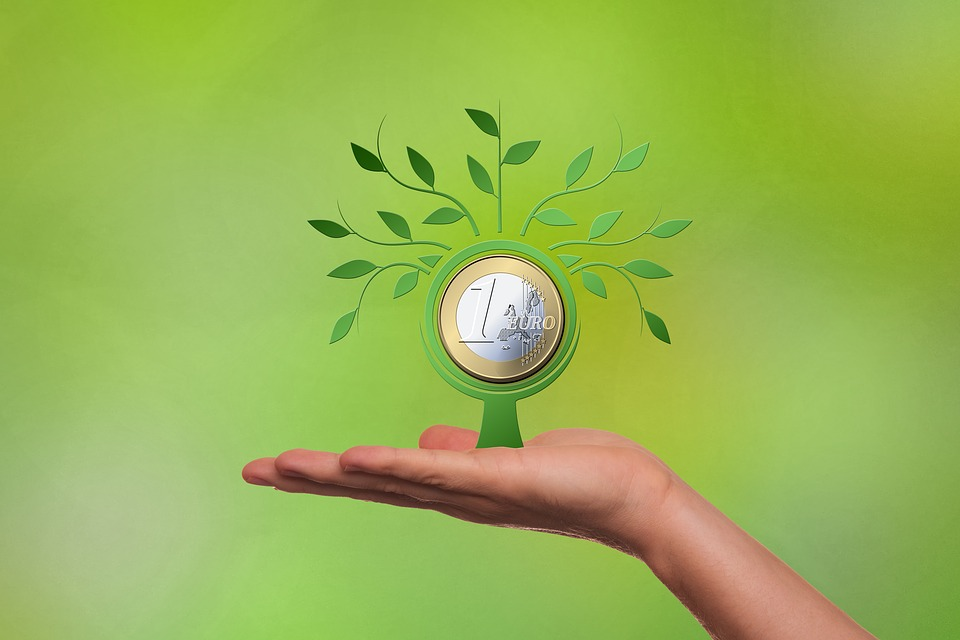 What is Smart Mobility?
Definition
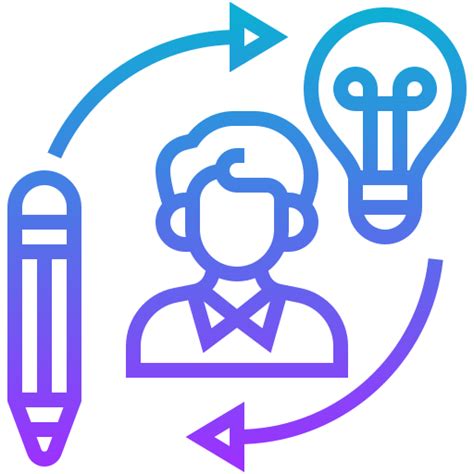 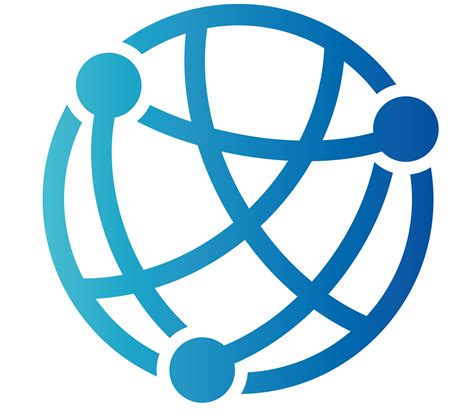 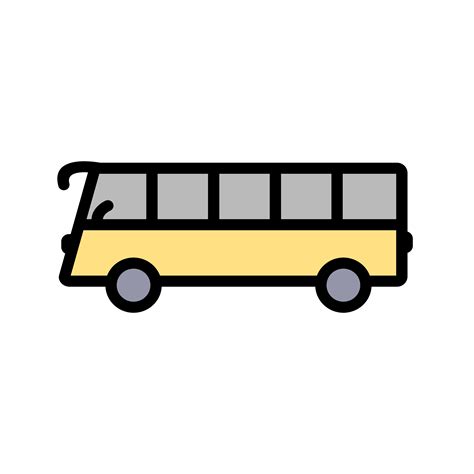 rethinking of transportation infrastructure
intelligent transport network
new modes of transportation
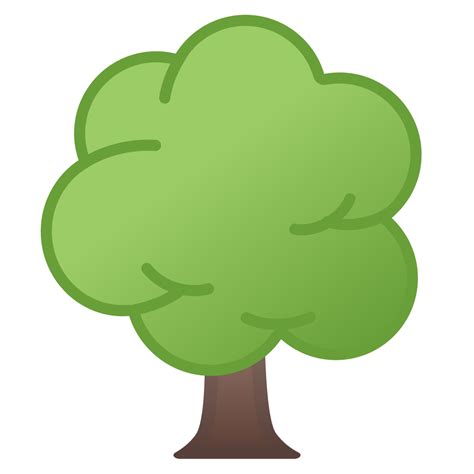 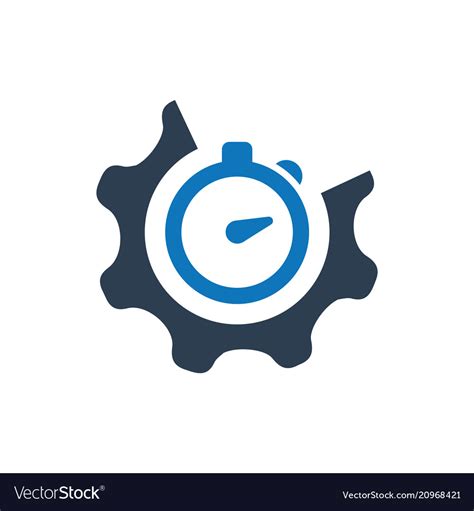 efficiency
sustainability
Partnership Project Smart Mobility 2.0
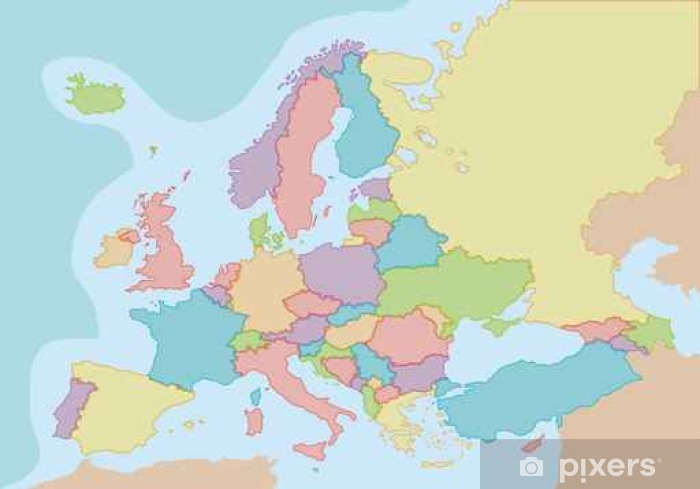 Vida Scuola Riga
Hellenstein-Gymnasium
Colegiul National Bilingv Georg Cosbuc
Institut Guindàvols
Istituto di Istruzione Superiore “G. La Pira”
carry out achievable solutions
create ideas
meet new people
activities & health
Smart Mobility at the Hellenstein Gymnasium
Our ideas for Smart Mobility
SUSTANIABLE CLASS TRIPS
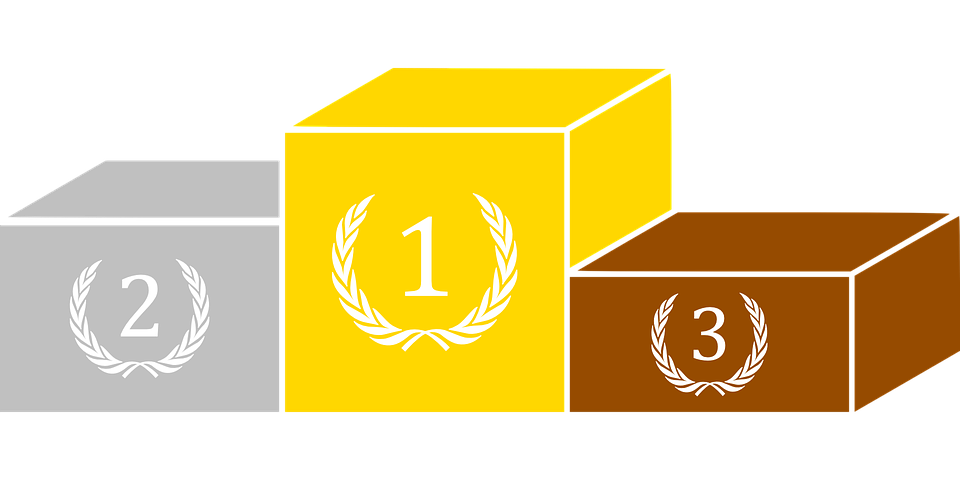 CYCLE TOGETHER TO SCHOOL
EUROPEAN TRAIN TICKET
What is the „European Mobility Week“?
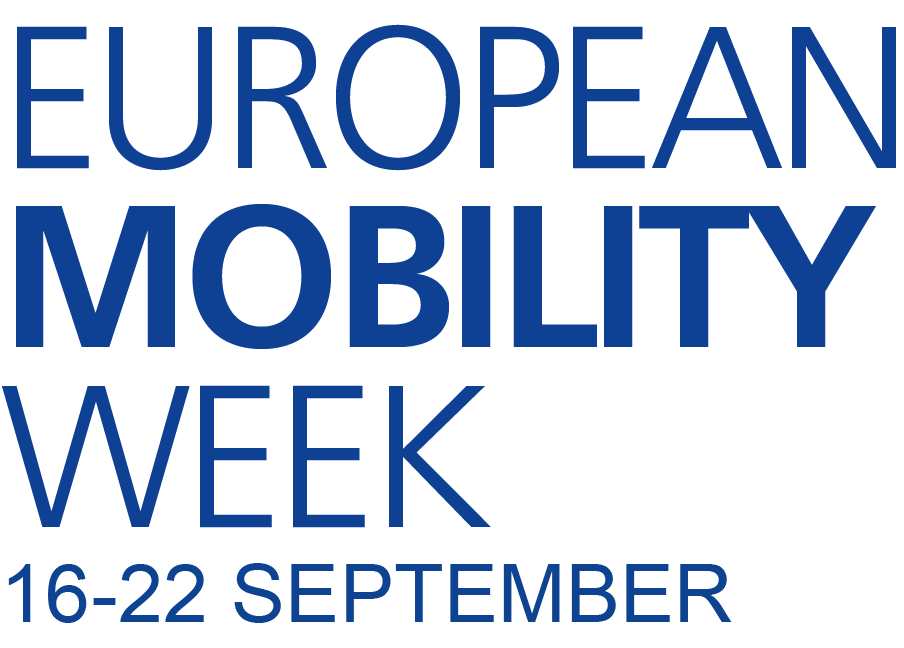 awareness-raising campaign
every year from 16 to 22 September
encourages behavioural change
3184 towns and cities registered in 2021 
652 new mobility actions registered in 2021
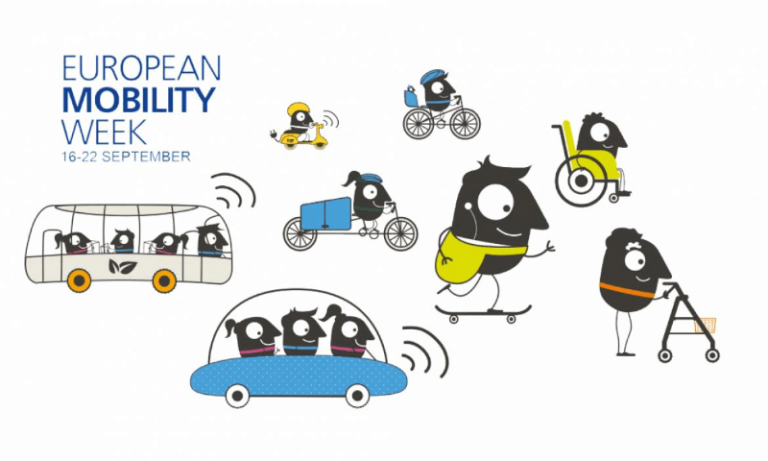 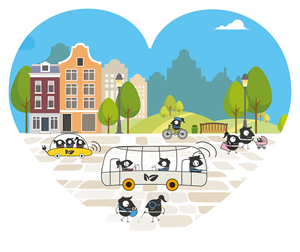 EMW 2021
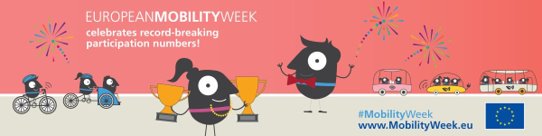 Topic N°1: 
Safe and Healthy with Sustainable Mobility
tribute to the environmental hardships felt by Europe
opportunities for change 
Example: Stuttgart “Super Block”
residential blocks are barred to through traffic
they are crossed by pedestrian walks and offer place and space for communication and outdoor games
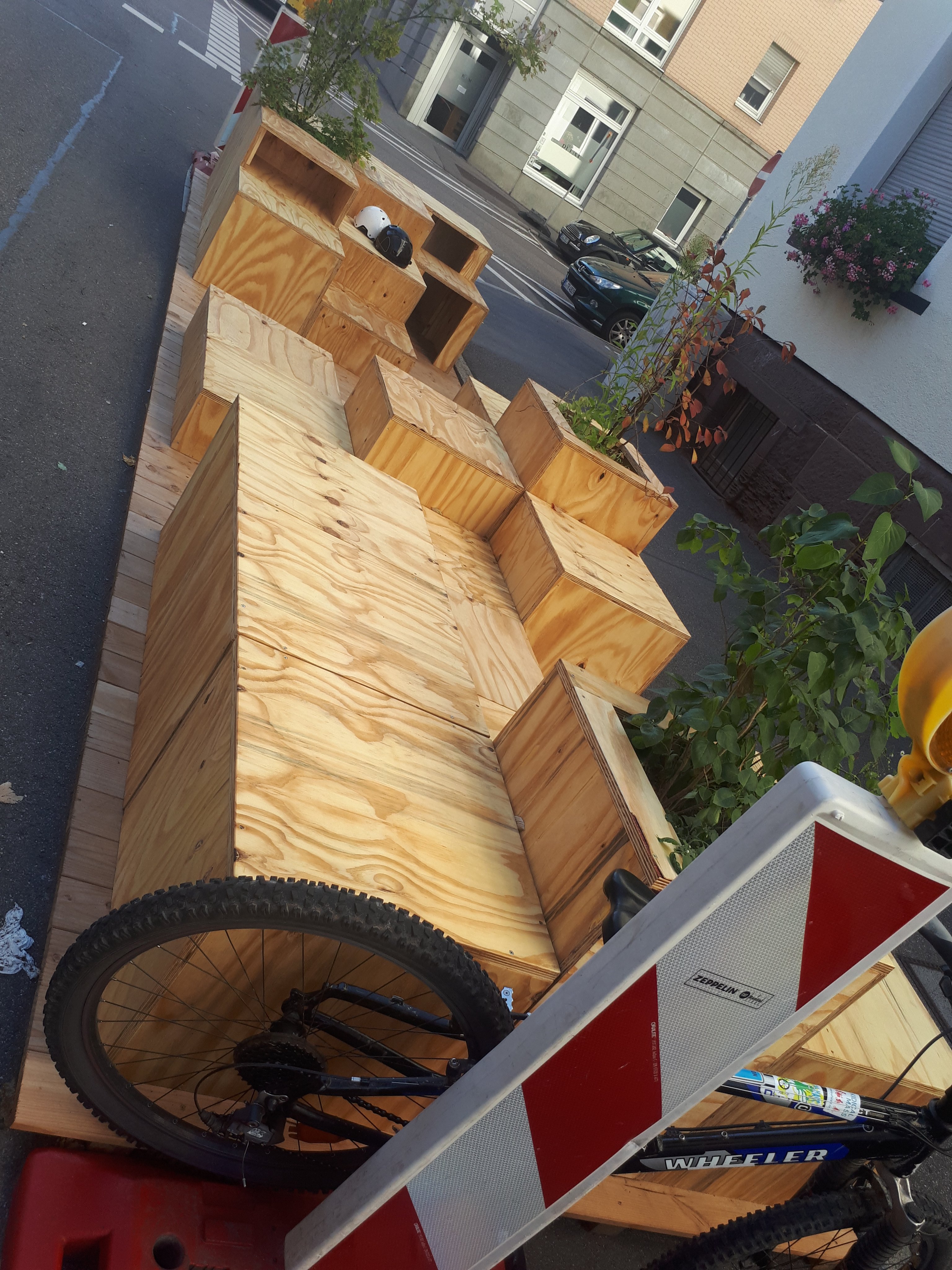 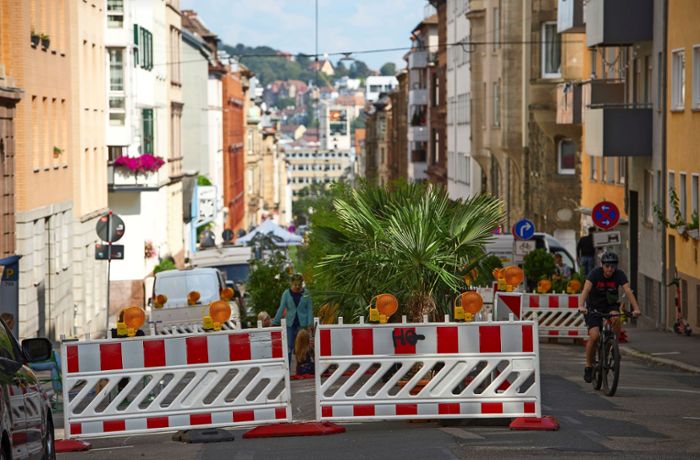 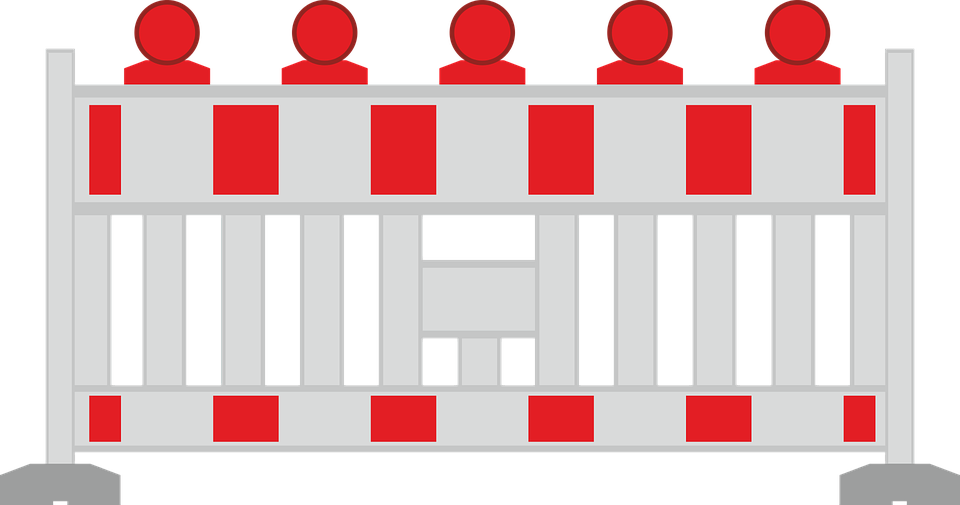 EMW 2021
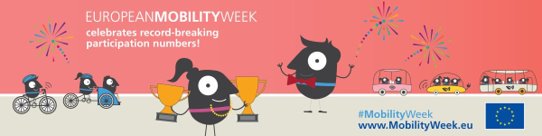 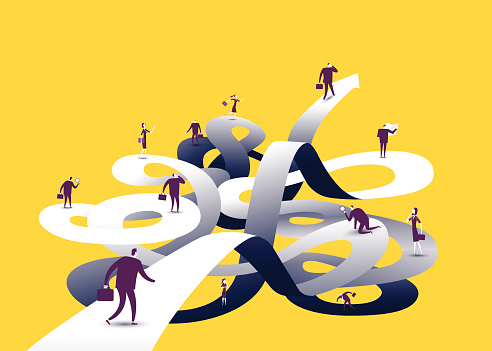 Topic N°2: 
Better connected: 
connection of places 
connection of people
EMW 2021
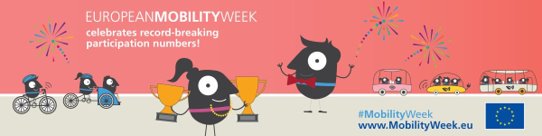 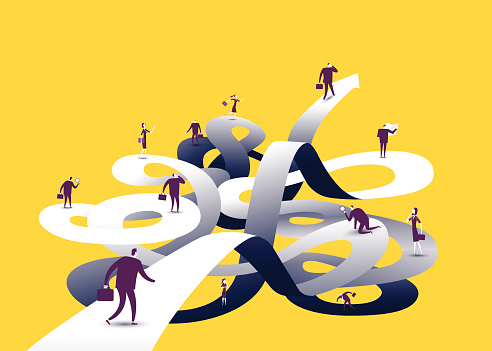 Topic N°2: 
Better connected: 
connection of places 
connection of people
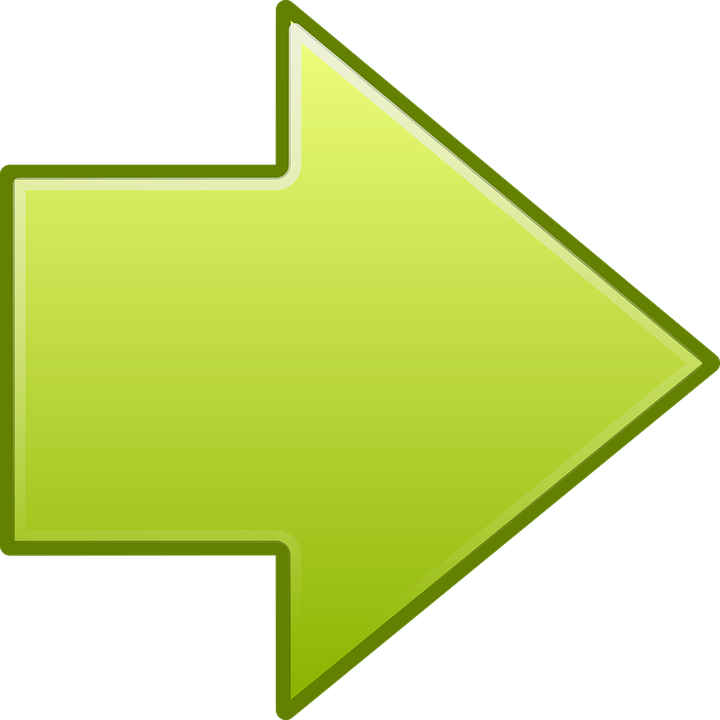 SEVERAL MAIN TOPICS
EMW 2022
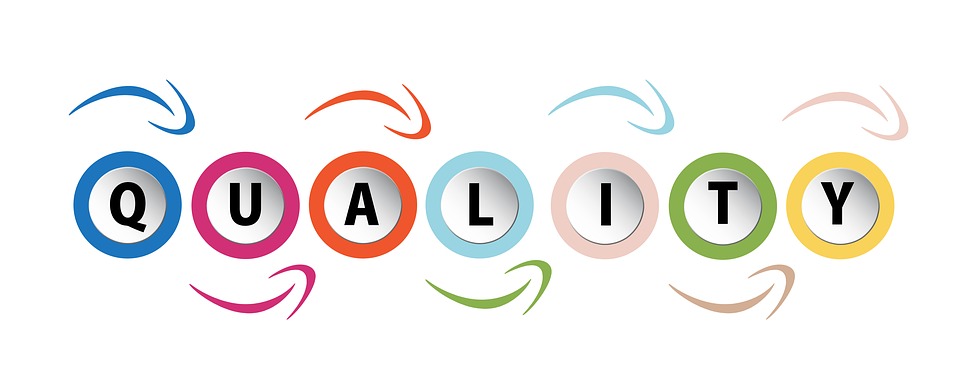 Common goals:
more quality of life
more future viability
Solutions
Requests and Solutions
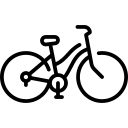 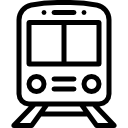 Improve our public transport 
-> more links 
-> connection between city and village
E-Scouters
Bike sharing
Improve car sharing
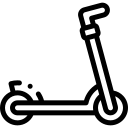 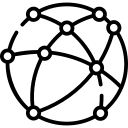 Public transport
Sharing
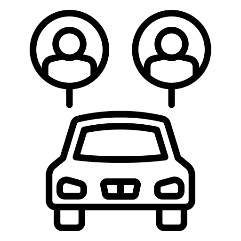 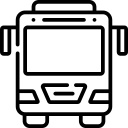 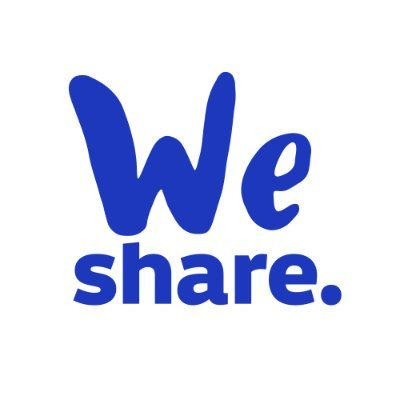 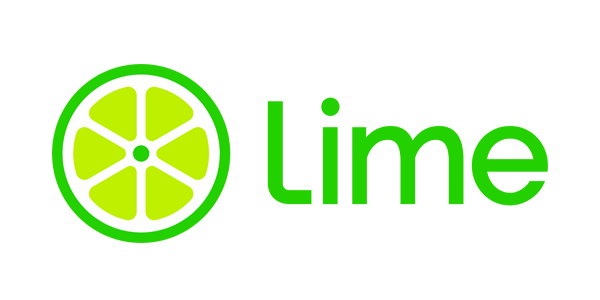 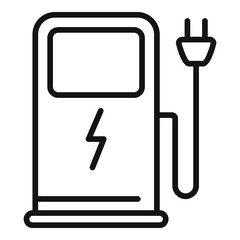 Promote E-Mobility:
More E-Bus
More charching stations for E-Car
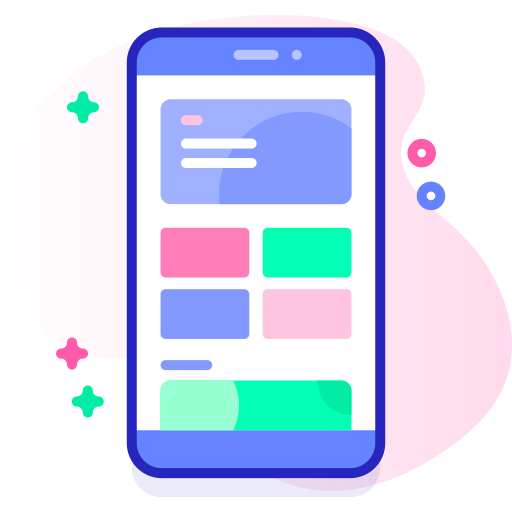 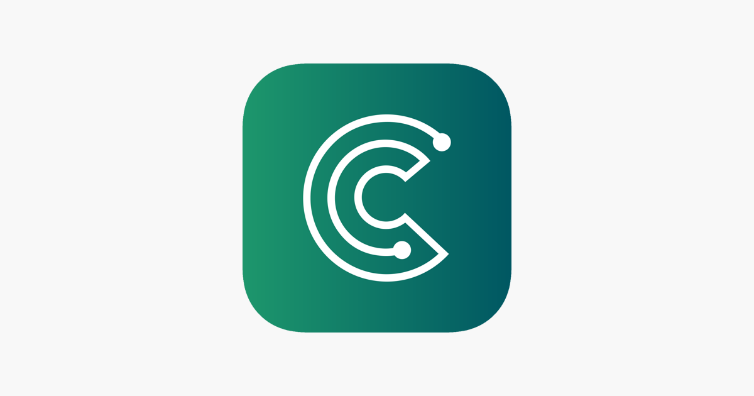 Digitalisation
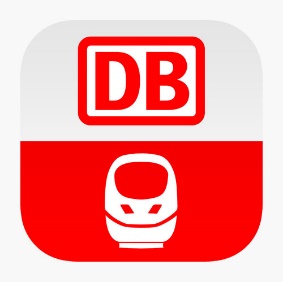 E-Mobioity
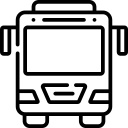 Thank you for your attention!
Sources
ttps://www.wagrati.eu/photo/flagge-europaische-union-europaflagge-12999?lang=de (27.03.22)
https://mobilityweek.eu/home/ (27.03.22)
https://www.umweltbundesamt.de/ (27.03.22)
 https://www.cleanenergywire.org/sites/default/files/styles/lightbox_image/public/images/factsheet/road-transport-emissions-iwkoeln.png?itok=RiSKdmqr
https://www.umweltbundesamt.de/themen/bundesverkehrswegeplanung-umwelt-klimafreundlich 
https://www.umweltbundesamt.de/themen/verkehr-laerm/nachhaltige-mobilitaet 
https://www.sparcs.info/what-is-new/news/smart-cities-celebrate-european-mobility-week-hashtag-wemovesmart